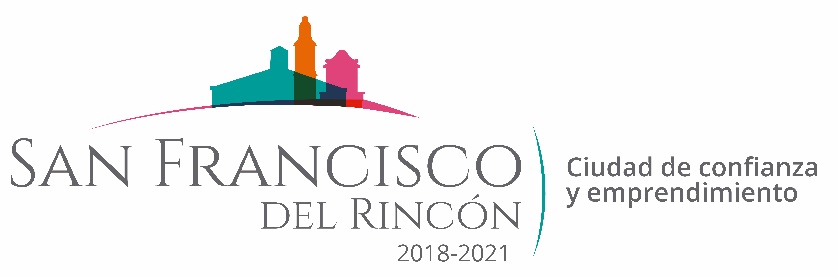 REPORTE MES DE SEPTIEMBRE MAQUINARIA
TRABAJOS EN COLONIA EX HACIENDA DE SANTIAGO
CONCEPTO
FECHA INICIO
FECHA TERMINO
25/09/2019
TRAZO Y LIMPIEZA DE BLVD. VENUSTIANO CARRANZA
30/09/2019
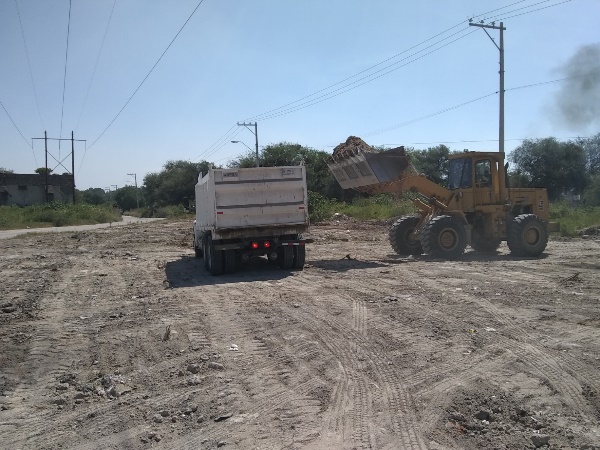 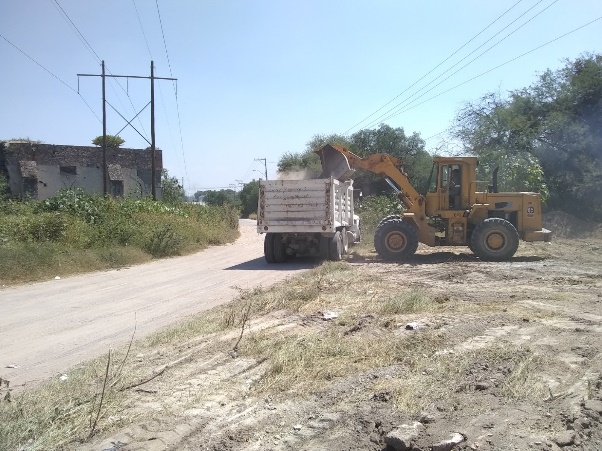 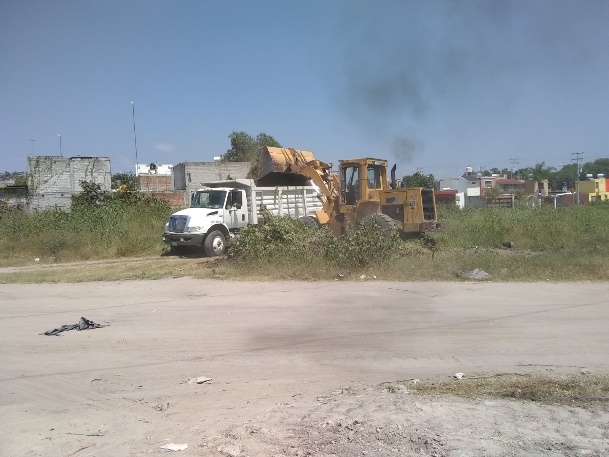 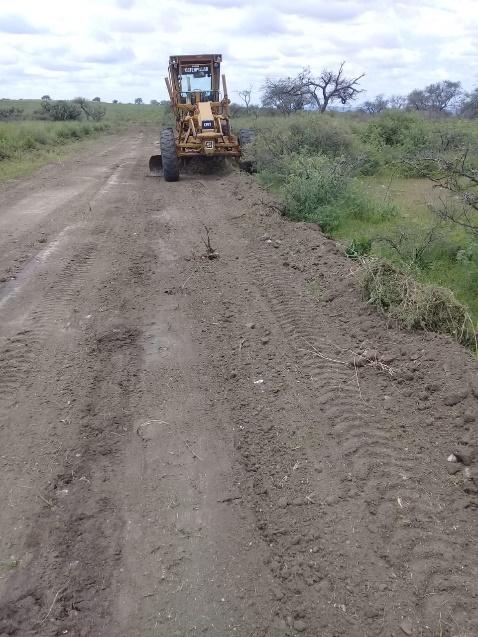 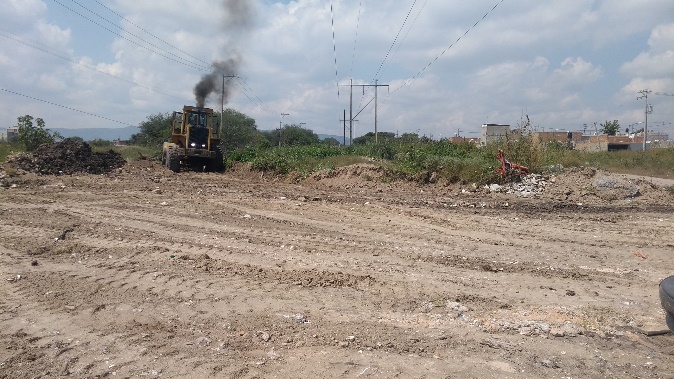 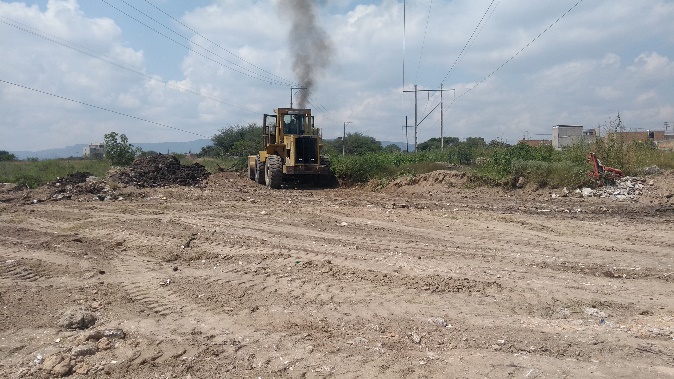